Grammar
Having and being - using the verbs avoir and être
Y7 French 
Term 1.1 - Week 5
Stephen Owen / Emma Marsden 

Date updated: 07/01/20
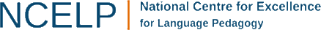 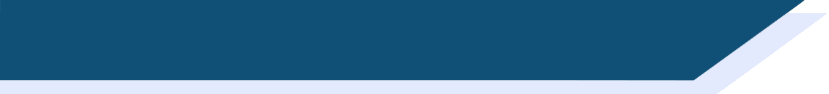 Having and being - using the verbs avoir and être
Remember, to talk in French about having something, use the verb avoir.
avoir		to have/having
		e.g. 	il a			he has
			elle a		she has
... and to talk in French about being something, use the verb être.
être 			to be/being
		e.g. 	il est			he is
			elle est		she is
For example:			
			Elle a un chien.	She has a dog.
			Elle est grande.	She is tall.
Stephen Owen
[Speaker Notes: This is a re-cap of the use of these two key verbs (être and avoir), which have both previously been introduced and practised (in the 1st, 2nd and 3rd person singular). This week’s focus is on practice in distinguishing between them, as forms such as ‘est’ and ‘a’ are easily confused by learners, both receptively and productively. 
Note, all three persons of each verb are here included together for revision, having already been introduced and practised by contrasting them in pairs in the previous work.

This slide should be read out, so that learners are reminded that the ‘il’ and ‘elle’ forms (within each verb) are the same form – they should practise imitating these sounds (il est, elle est).]
Lire
Avoir ou être ? Are these sentences about having or being?
Tick the appropriate column for each. Then translate into English.
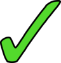 I have a pleasant teacher.
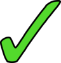 He is an interesting singer.
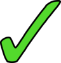 She has a nice friend.
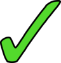 Do you have a French friend?
Stephen Owen & Emma Marsden
[Speaker Notes: Since avoir and être have previously been encountered separately in input (and output) tasks which juxtaposed two persons at a time, all three persons are now mixed together (as are the two verbs être and avoir) in this revision exercise, to present a more demanding task. Learners should first tick the appropriate column, then provide the English translation of each sentence, to ensure that they engage with the vocabulary as well as the grammar.

Vocabulary (words recycled from previous weeks in italics)
professeur [1150], chanteur [3251], ami/amie [467], intéressant [1244], sympathique [4164], aimable [4668], français [251]
Source: Londsale, D., & Le Bras, Y.  (2009). A Frequency Dictionary of French: Core vocabulary for learners London: Routledge.]
Lire
Avoir ou être ? Are these sentences about having or being?
Tick the appropriate column for each. Then translate into English.
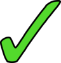 I am English.
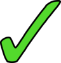 He has a funny friend.
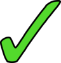 You are nice.
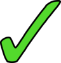 She is pleasant.
Stephen Owen & Emma Marsden
[Speaker Notes: This slide is the continuation of the activity on the previous slide.

Vocabulary (words recycled from previous weeks in italics)
ami/amie [467], drôle [2166], sympathique [4164], aimable [4668], anglais [784]
Source: Londsale, D., & Le Bras, Y.  (2009). A Frequency Dictionary of French: Core vocabulary for learners London: Routledge.]
Être ou avoir ? Say whether each sentence about ‘being’ or ‘having’.
Do you think each sentence is ‘normal’ or ‘strange’ (bizarre)?
Lire
having
being
being
being
having
having
being
having
Stephen Owen & Emma Marsden
[Speaker Notes: Further vocabulary from previous weeks, including some phonics words used in previous activities, is revisited here. As well as providing variety for the tasks, this helps to embed the vocabulary. Together with the scheduled revisiting of vocabulary sets at 3- and 9-week intervals, and the revisiting of phonics words with each SSC, this helps to ensure that multiple encounters with each new word are built into the scheme of work.
The second column is to ensure that students understand the whole sentence including the noun or adjective, but also reinforces the importance of grammar. ‘Normal’ and ‘bizarre’ might sometimes both seem possible – there are no necessarily right or wrong answers for the final column (for example, in a ‘cartoon’ world, the world of children’s TV (think Beauty and the Beast!), it might well be possible for a character to say ‘She is a mobile phone!’ or ‘I am a cat’.) You could explain to the class: the grammar tells us the meaning – not guess work by just using the nouns! Grammar determines meaning - not guess work about 'what might be likely in the real world'
The sheet could be printed out or students can just write two columns in their exercise books and numbers 1-8. 

Vocabulary (words recycled from previous weeks in italics – phonics words in bold)
chat [3138], ordinateur [2201], portable [251], professeur [1150], aimable [4668], calme [1731]
Source: Londsale, D., & Le Bras, Y.  (2009). A Frequency Dictionary of French: Core vocabulary for learners London: Routledge.]
Avoir ou être ? 
Are the sentences you hear about having or being?
Write the English sentence in the correct column.
Écouter
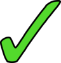 .
1
He is a nice teacher.
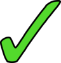 2
He has an interesting teacher.
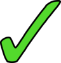 3
She has a funny friend.
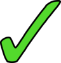 4
I am French.
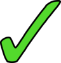 5
Do you have an English friend?
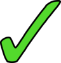 6
She is a nice woman.
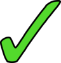 7
You are kind.
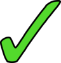 8
I have an interesting friend.
Stephen Owen & Emma Marsden
[Speaker Notes: This receptive mode task mirrors the reading task which began this particular sequence of slides, but with the (usually) more difficult oral modality, now that practice within the written modality has taken place.

Before the task begins, explain to learners that ‘C’est’ is used with people as well as things, when saying who/what they are. ‘C’est’ (a contraction of ‘ce est’) literally means ‘this is’, but when referring to people can be taken to mean ‘s/he is’.
 
Each item could be played twice, to break it down for the learners. The first time, learners could just put a tick in the correct column (having or being). On the second hearing of each item, learners could then provide the oral translation.

Transcript
1) C’est un professeur sympathique.
2) Il a un professeur intéressant.
3) Elle a une amie drôle.
4) Je suis française. 
5) Tu as un ami anglais ?
6) C’est une femme sympathique.
7) Tu es aimable.
8) J’ai un ami intéressant.

Vocabulary (words recycled from previous weeks in italics)
professeur [1150], femme [154], chanteur [3251], ami/amie [467], drôle [2166], intéressant [1244], sympathique [4164], aimable [4668], anglais [784], français [251]
Source: Londsale, D., & Le Bras, Y.  (2009). A Frequency Dictionary of French: Core vocabulary for learners London: Routledge.]
Parler/
Écrire
Say the sentences in French. Then write them down.
You can listen again if it helps! (Click the numbers on the slide).
1
C’est (Il est) un professeur sympathique.
He is a nice teacher.
2
He has an interesting teacher.
Il a un professeur intéressant.
3
Elle a une amie drôle.
She has a funny friend.
4
I am French.
Je suis française.
5
Tu as un ami anglais ?
Do you have an English friend?
6
C’est (Elle est) une femme sympathique.
She is a nice woman.
7
You are kind.
Tu es aimable.
8
I have an interesting friend.
J’ai un ami intéressant.
Stephen Owen
[Speaker Notes: Learners are now challenged to retranslate the sentences into French, listening to the audio again if necessary.
This can be done orally, then in writing.

Transcript
1) C’est un professeur sympathique*
2) Il a un professeur intéressant.
3) Elle a une amie drôle.
4) Je suis française. 
5) Tu as un ami anglais ?
6) C’est une femme sympathique.*
7) Tu es aimable.
8) J’ai un ami intéressant.

*  Accept ‘Il est...’ in place of ‘C’est...’ in (1) and ‘Elle est...’ in place of ‘C’est...’ in (2).

Vocabulary (words recycled from previous weeks in italics)
professeur [1150], femme [154], chanteur [3251], ami/amie [467], drôle [2166], intéressant [1244], sympathique [4164], aimable [4668], anglais [784], français [251]
Source: Londsale, D., & Le Bras, Y.  (2009). A Frequency Dictionary of French: Core vocabulary for learners London: Routledge.]